ADVERTIZING STRATEGIES
Essential Standard6.ATOD.1 Analyze influences that the use alcohol, tobacco, and other drugs.
Clarifying Objective 6.ATOD.1.1 Analyze the marketing and advertising by alcohol and tobacco companies in terms of strategies used to influence youth experimentation with their products.
Advertizing Strategies Used When Selling Alcohol & Tobacco
6th Grade Healthful Living
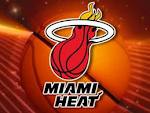 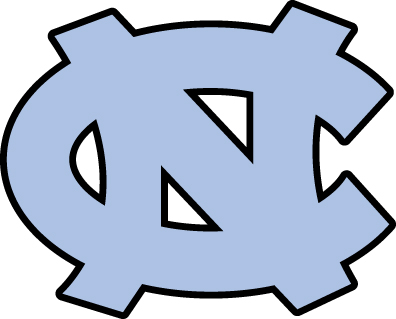 Advertizing Strategies
Bandwagon Appeal – Creates the impression that everyone is using a particular product and because everyone else is using it, you should, too.

Attractive Appeal – Implies that one will become more  desirable and attractive by using the product. Often shows very attractive male and female models.
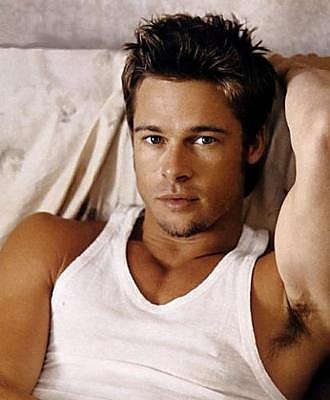 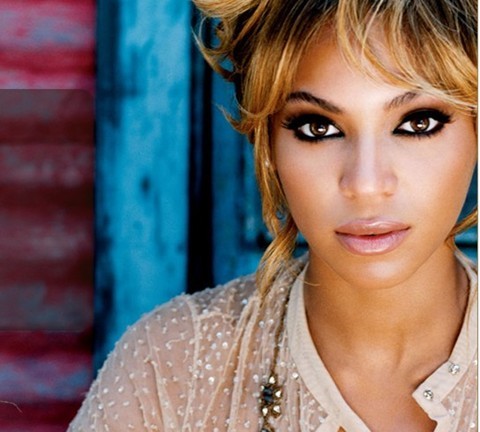 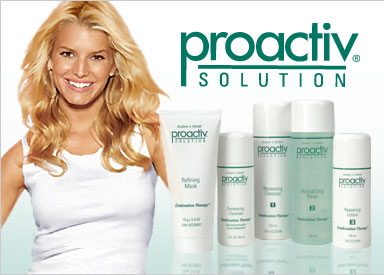 Advertizing Strategies
Gender Appeal – Claims that a product will make one more masculine or feminine.

Problem Solving Appeal – Suggests that using the product will make problems go away.
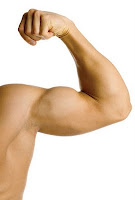 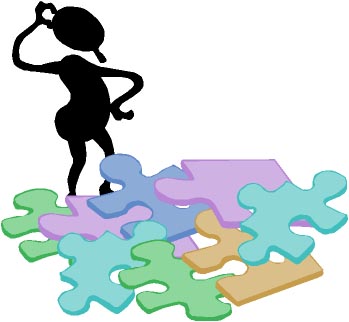 Advertizing Strategies
Youthfulness Appeal – Hints that it will stop aging or restore energy.

Sophistication Appeal – Intends to show that if you buy a certain product you will be more grown-up, independent, and mature.
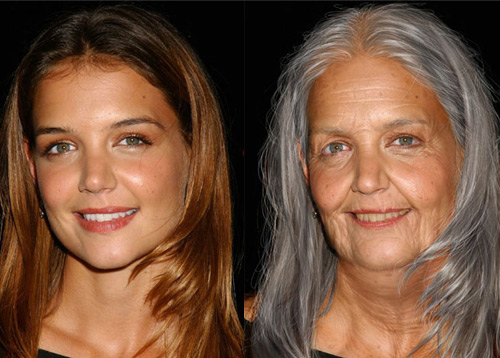 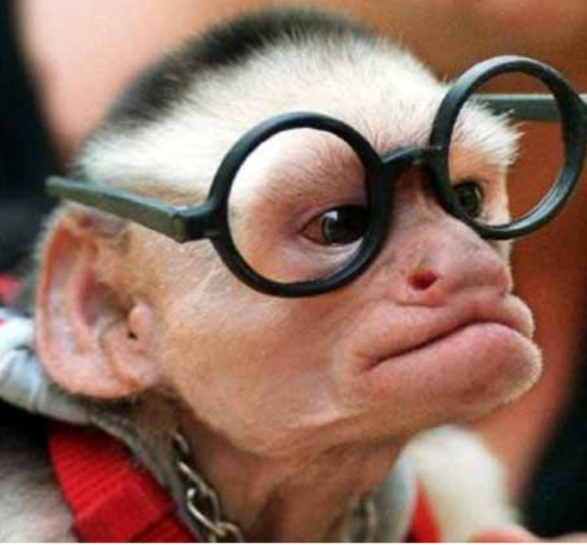 Advertizing Strategies
Popularity Appeal – Recommends that you buy a certain product to be well liked, accepted, and part of the “in” crowd.

Fun/Relaxation Appeal – Shows that a product will make you have more fun or feel more relaxed.
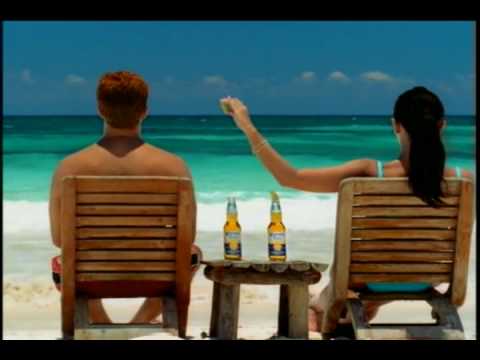 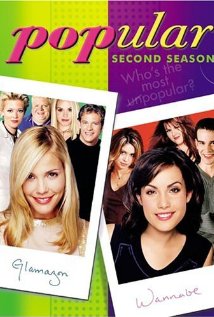 Advertizing Strategies
Health Appeal – Implies that people shown using the product are healthy and active.

Slogans and Symbols – Use of a simple and easy to remember symbol or slogan. Slogans are set to music and have catchy tunes and words. 
Examples: Symbol = Nike Swoosh, Slogan = Just Do It.
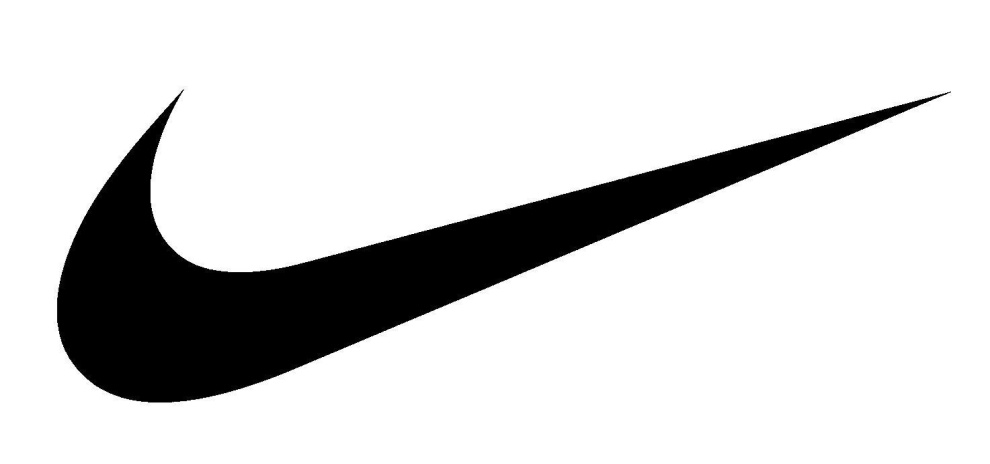 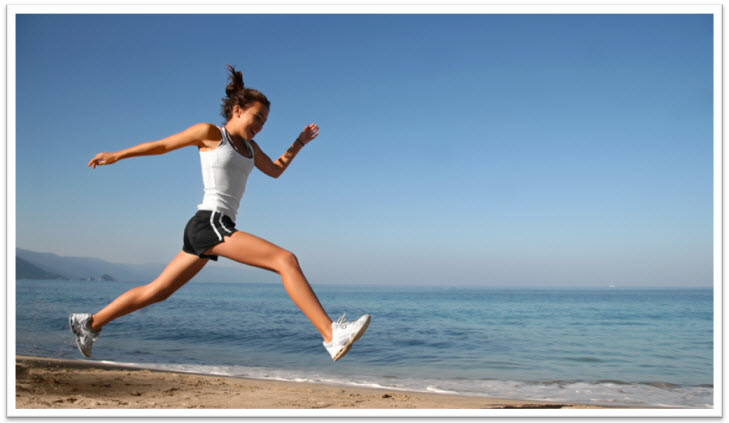 Advertizing Strategies
Animation – An inanimate object comes to life and is given a personality. Ex: Budweiser bottles playing football.

Comedy Appeal – Uses humorous slogans, jingles, and symbols.
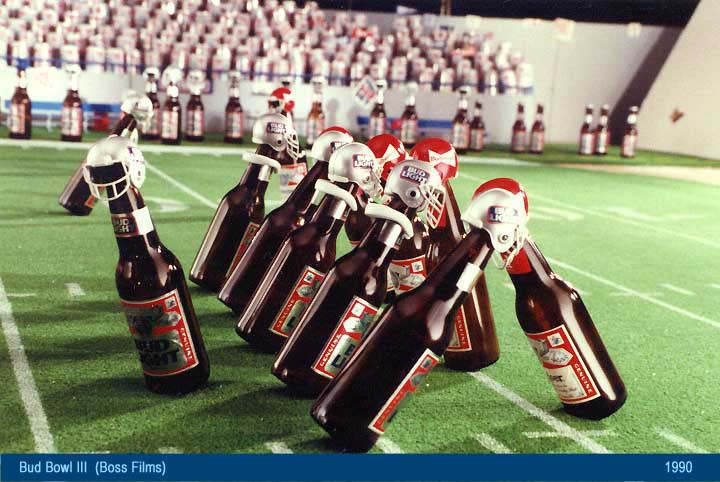 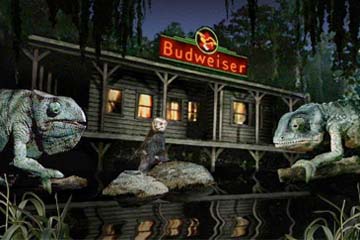 Advertizing Strategies
Group Identification Appeal – Implies that members of a specific group use the product. Advertisements are targeted to groups based on age, race, religion, education, occupation, sex, money, and area they live in.

Normalization Appeal – Presents the product as a typical and acceptable part of social gatherings or as used by most people.